Одна из них, изготавливается также из 
пластиковых бутылок.
4
Самая легкая из них весит –15 г/кв.м.
1
Самая дорогая из них была произведена 
компанией Scabal ручным способом.
2
Благодаря нанотехнологиям в скором времени они
 будут менять цвет и узор по желанию владельца.
Материал из неё может обладать лечебными
 свойствами.
3
5
Отгадайте, о чем идет речь?
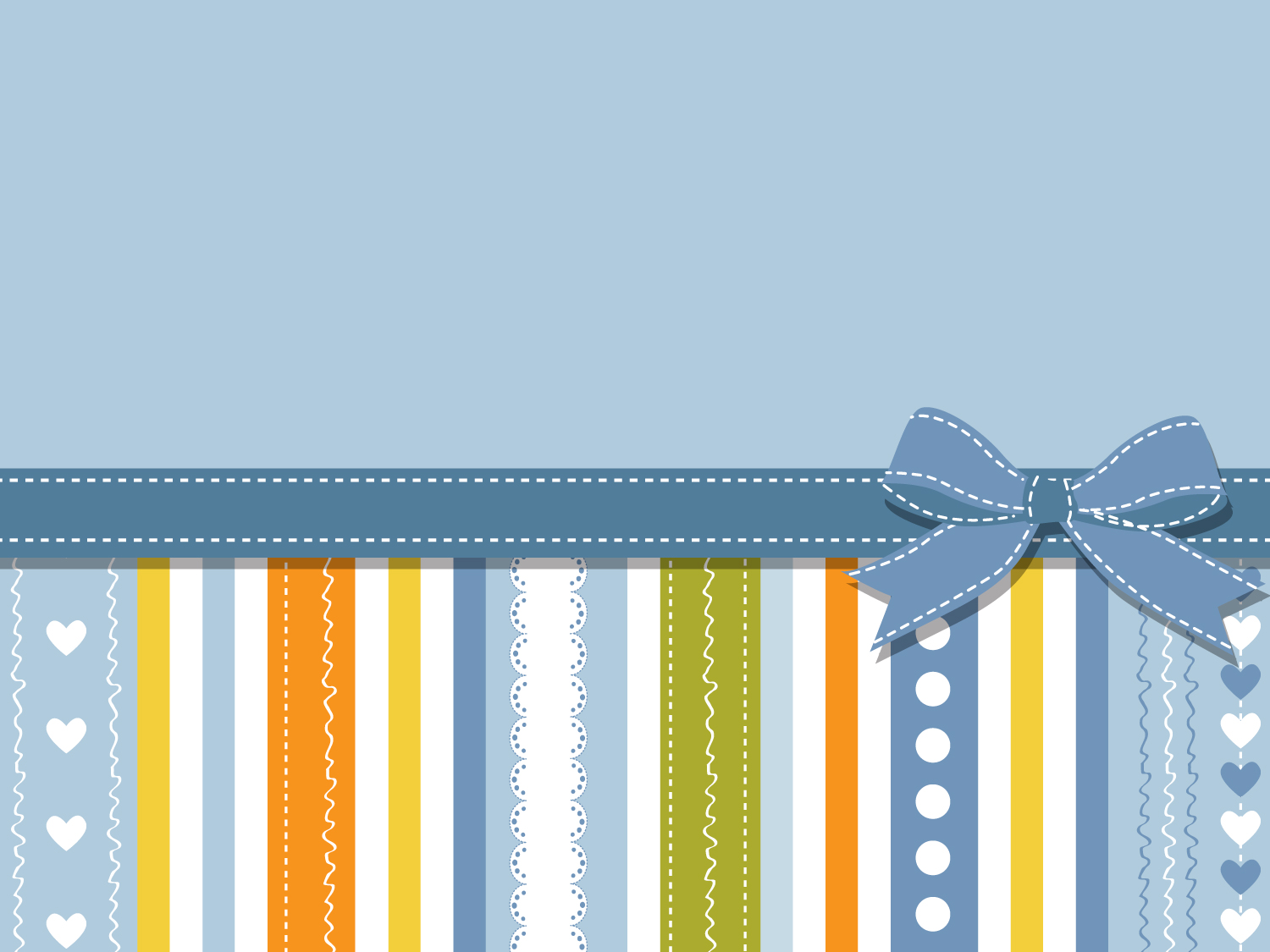 Направление «Технология ведения дома»,  7 класс
Свойства текстильных материалов.Определение сырьевого состава тканей и изучение их свойств
Учитель МБОУ г. Иркутска СОШ №17 Угринович Татьяна Леонидовна
Ателье - мастерская, в которой занимаются искусством или художественным ремеслом.
Своя игра
Что мы должны узнать о тканях, чтобы выполнить задание?
Как и из чего производят эти ткани?
Какие ткани производят из шерсти и шелка?
Какими свойствами они обладают?
Для шитья, каких изделий их используют?
Заполни кластер
Лабораторно-практическая работа «Изучение свойств тканей и создание фасона юбки»
5 «П» проектной деятельности
Проблема
Проектирование
Поиск информации
Продукт
Презентация
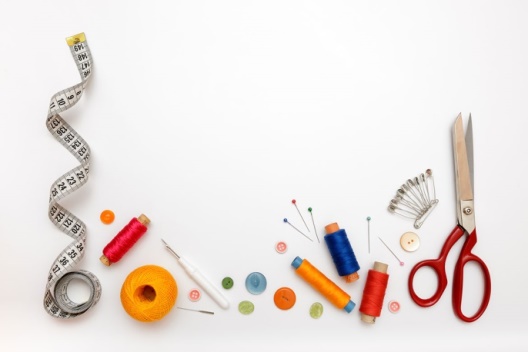 ателье
Ленточка
Защита проектов
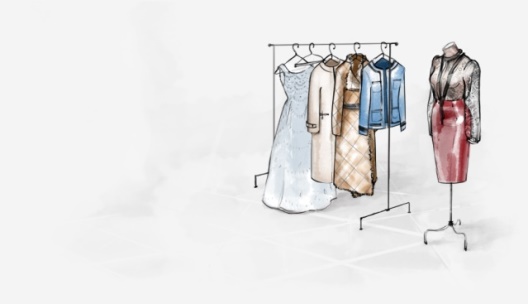 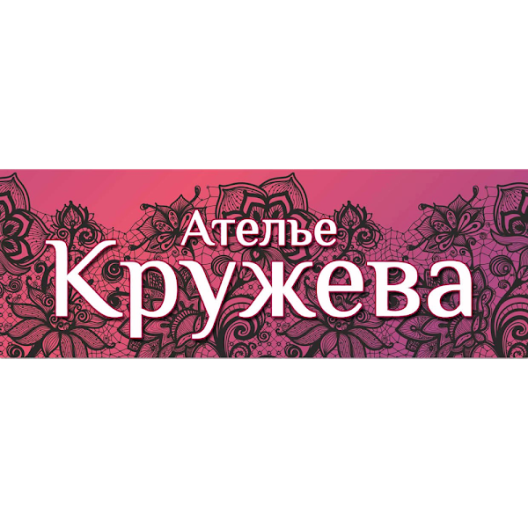 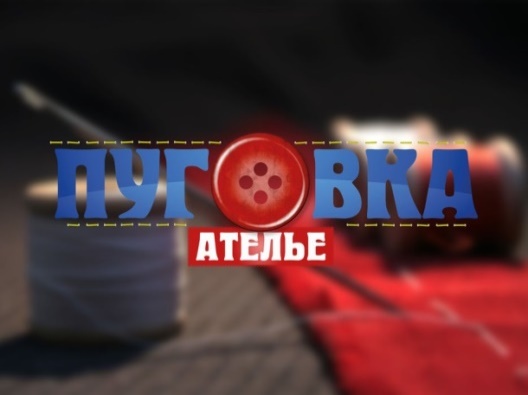 АТЕЛЬЕ
Шёлковая нить
Критерии оценки работы
Правильность заполнения кластера - 1 балл
Правильность и полнота выполнения исследования - 1 балл
Полнота обоснования выбора ткани для юбки - 1 балл
Эстетичность выполнения эскиза - 1 балл
Полнота описания изделия - 1 балл
Создаём лоскутное одеяло
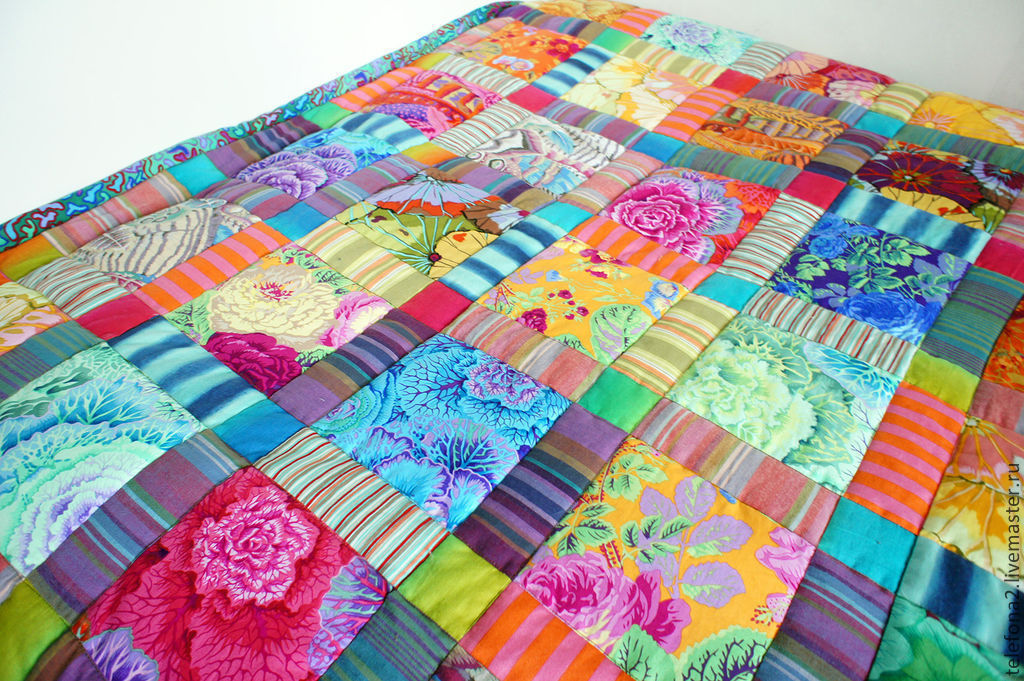 Каков ткач, таковы и ткани 10 баллов
Вдоль ткацкого станка натянуты прочные и гладкие …нити
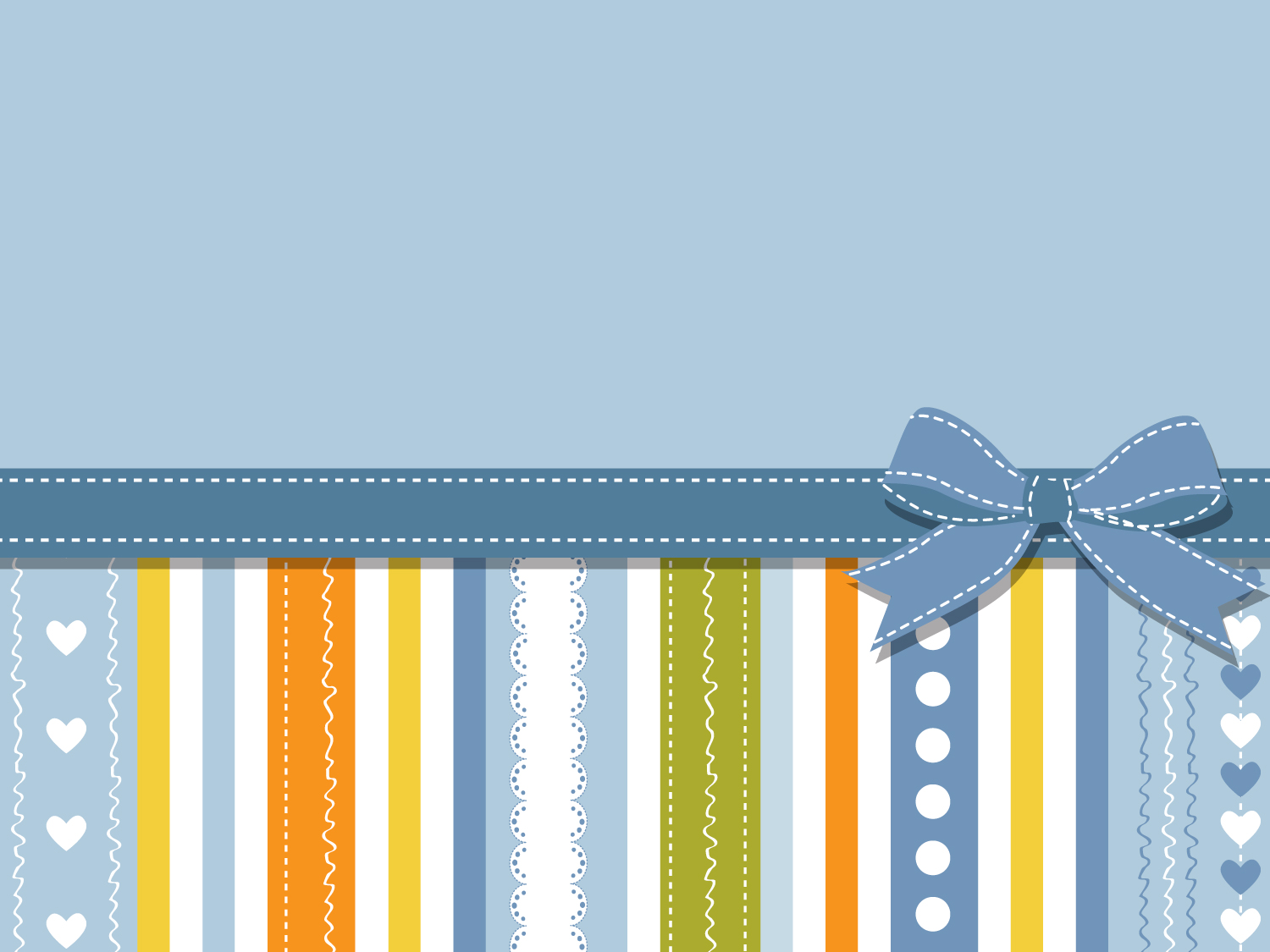 Каков ткач, таковы и ткани 20 баллов
Очень тонкие, гибкие, прочные нити, длина которых в несколько раз превышает их поперечные размеры
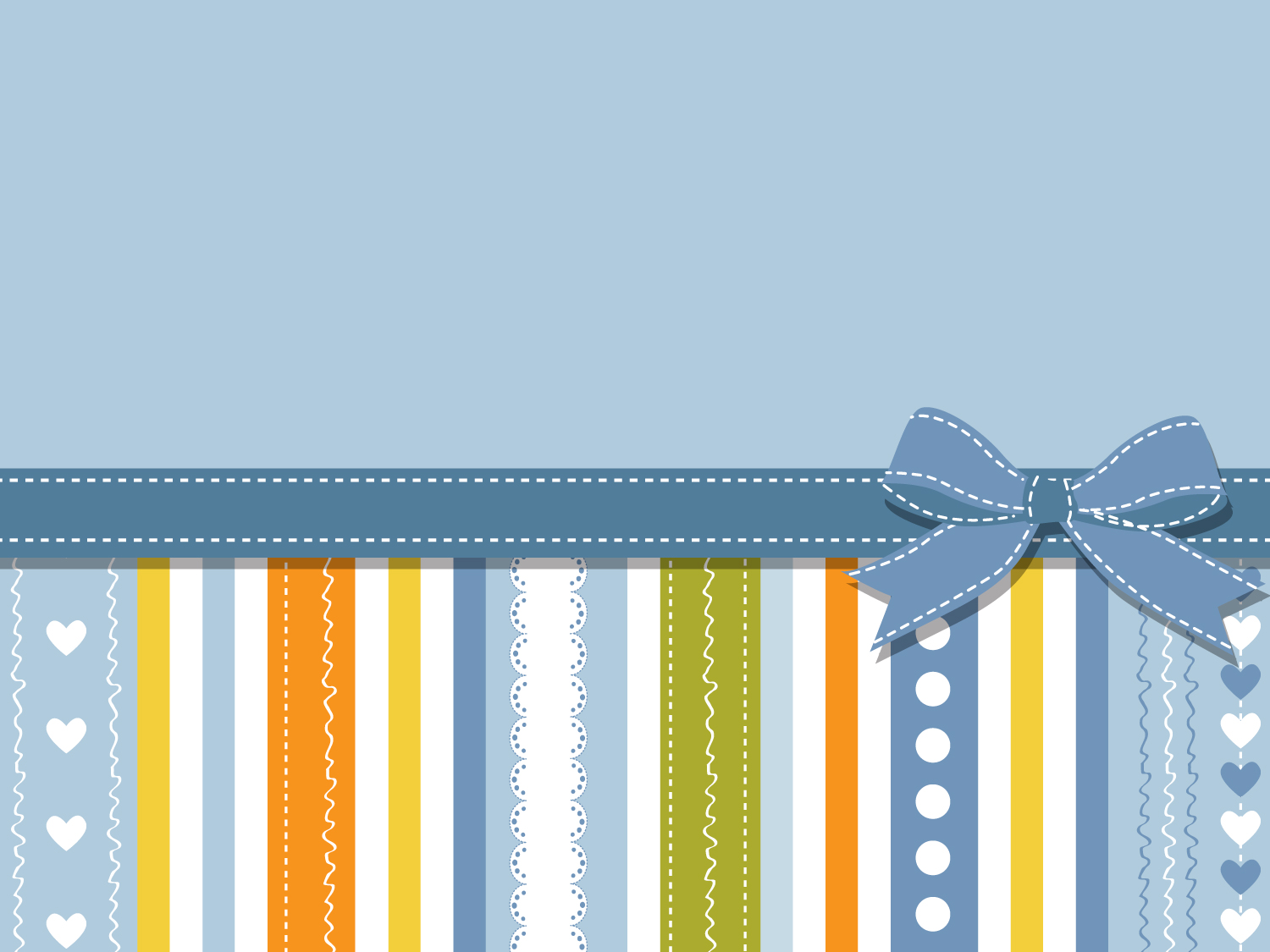 Каков ткач, таковы и ткани 30 баллов
Процесс образования пряжи из массы волокон
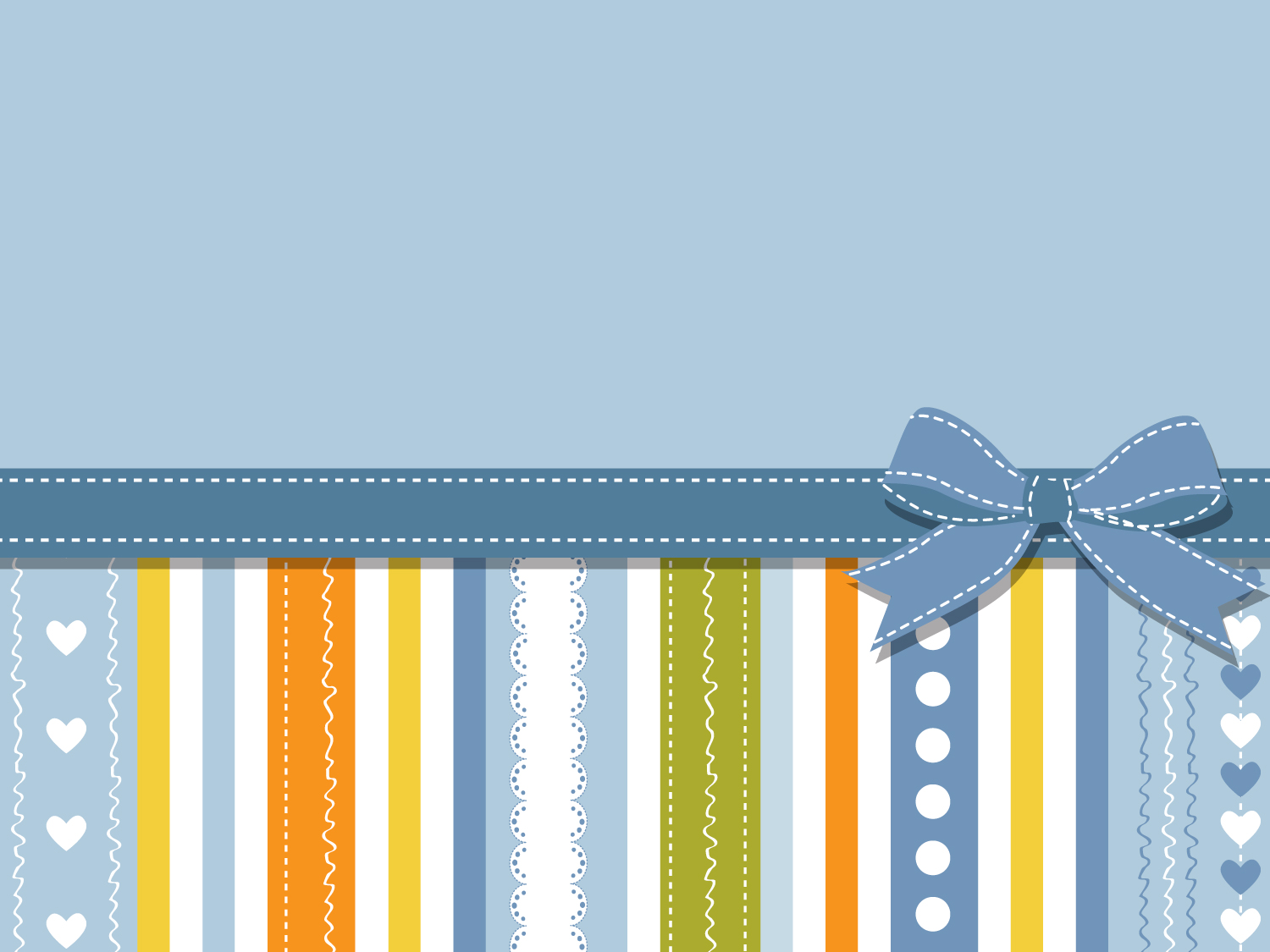 Каков ткач, таковы и ткани 40 баллов
Направление долевой нити в ткани можно определить по …
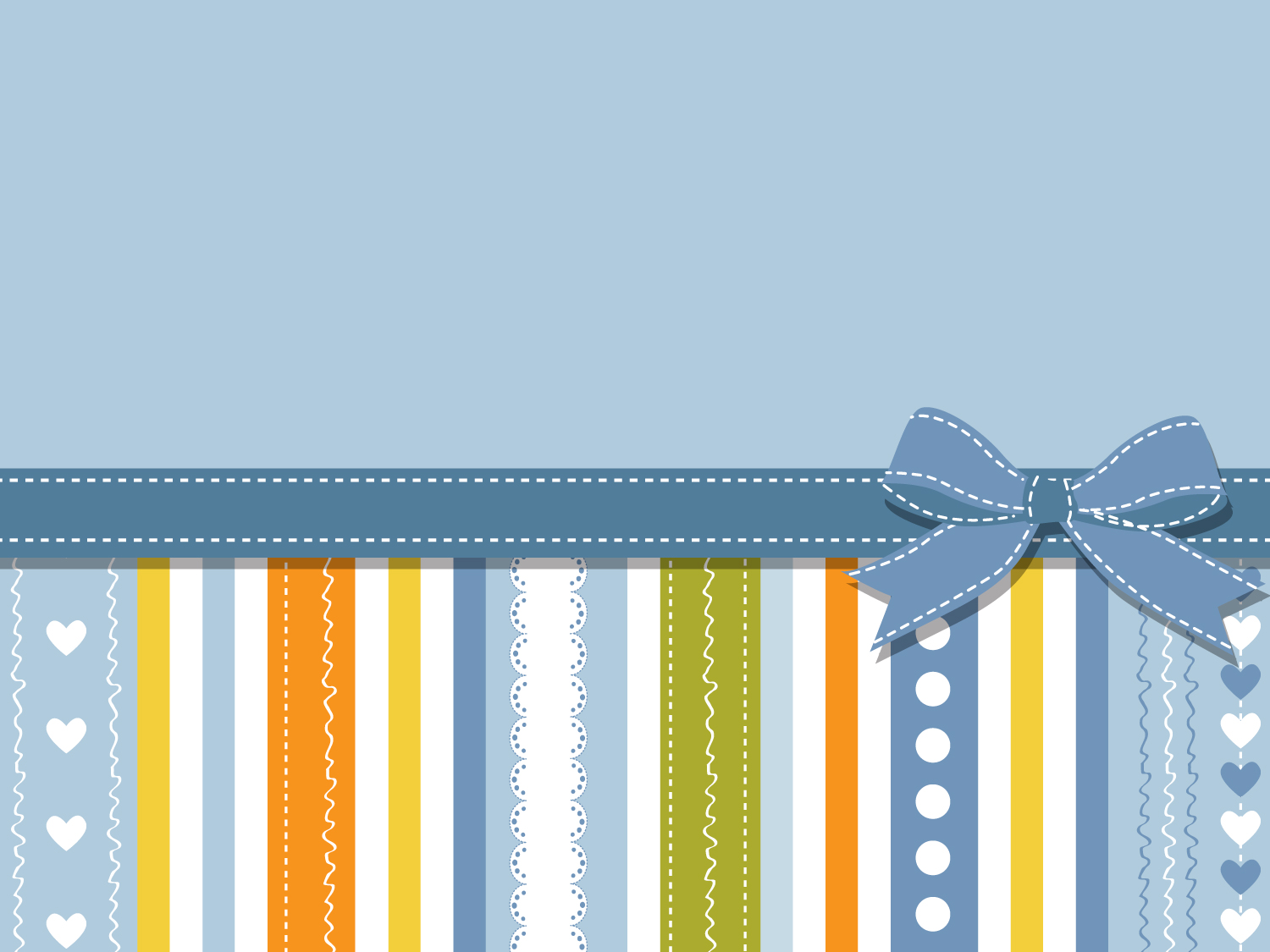 Каков ткач, таковы и ткани 50 баллов
У набивных тканей на ней рисунок более яркий...
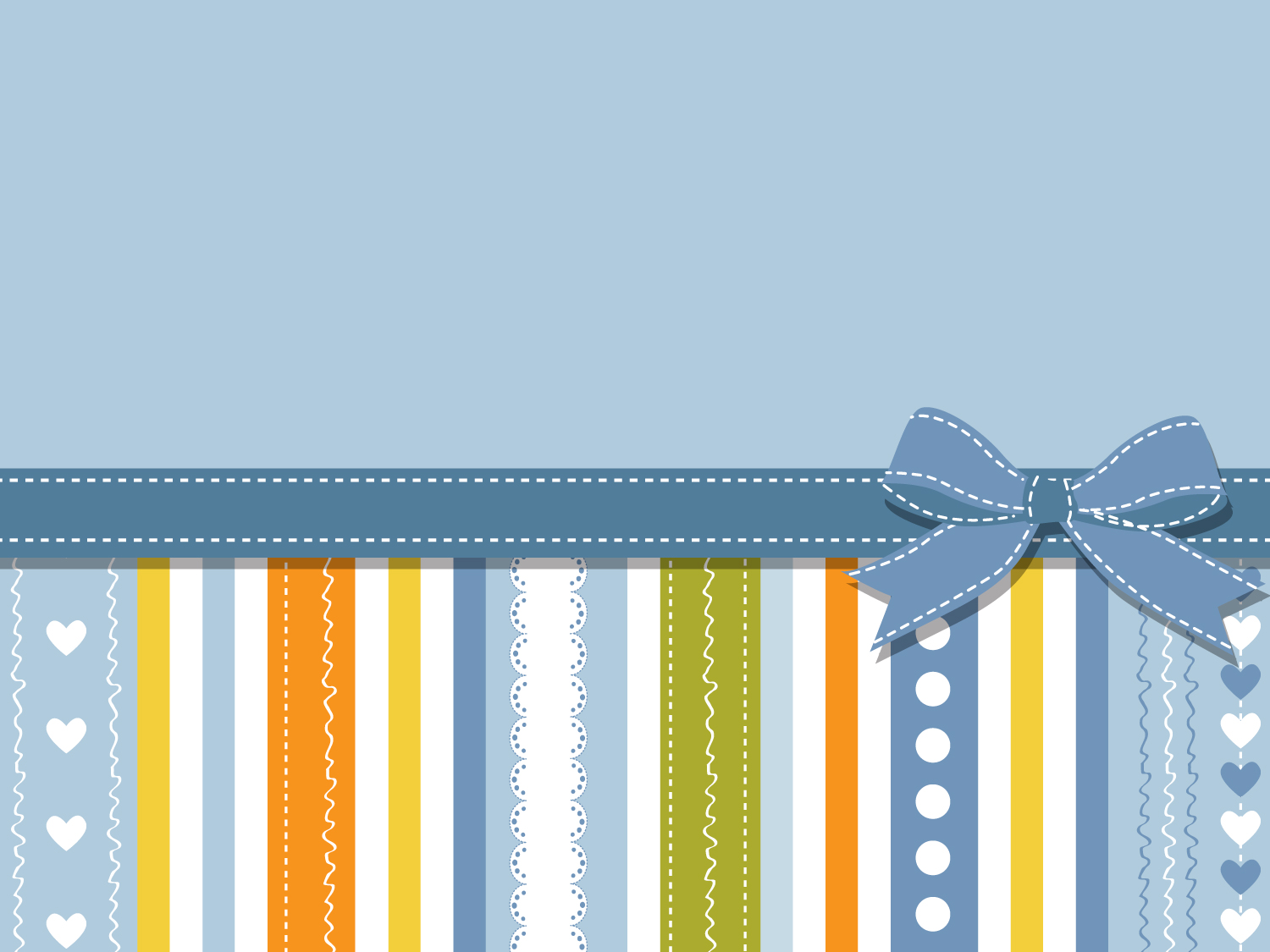 Каково волокно, таково и полотно 10 баллов
Способность нитей ткани выскальзывать по срезам, образуя бахрому
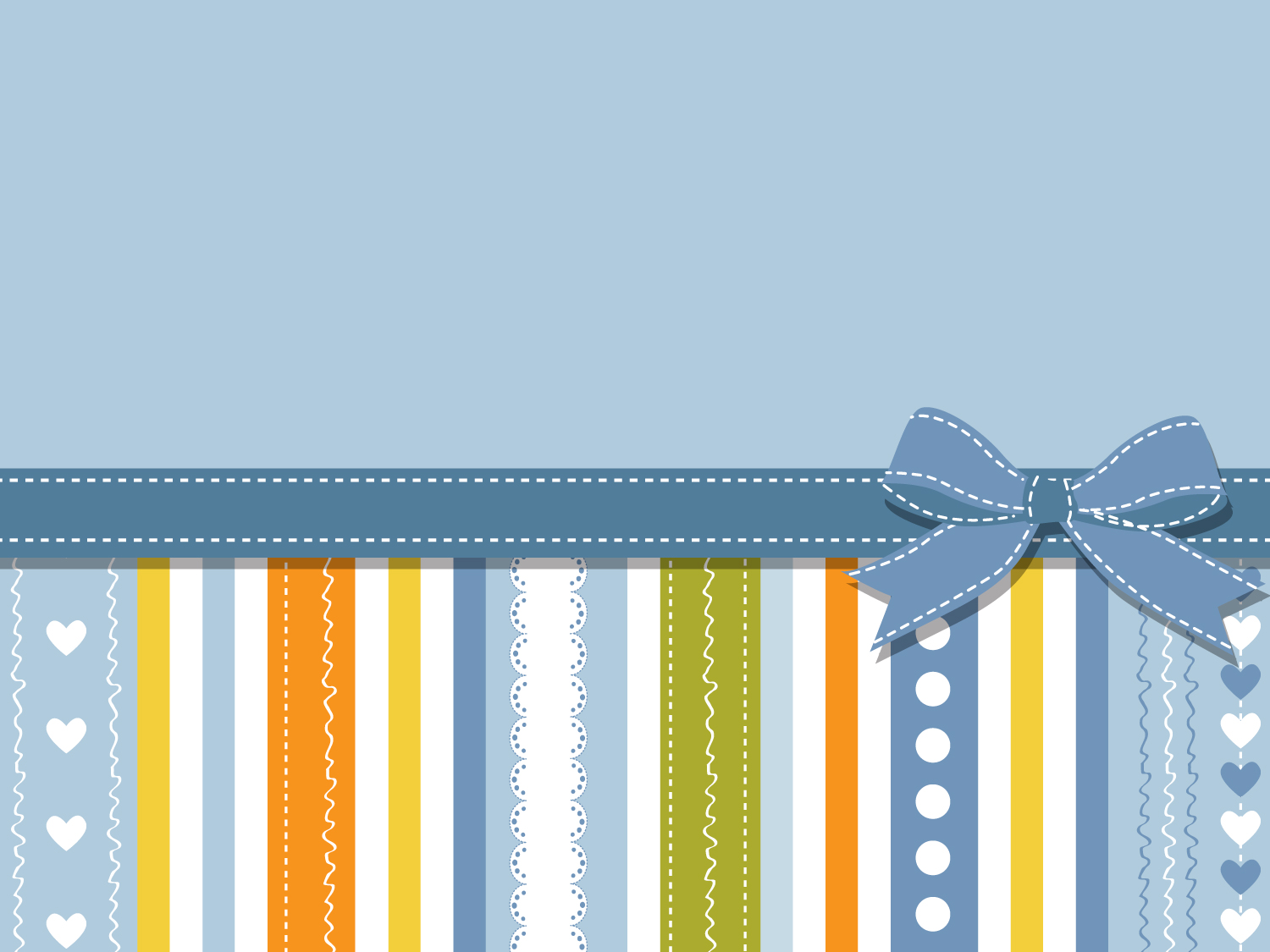 Каково волокно, таково и полотно 20 баллов
Способность ткани впитывать влагу
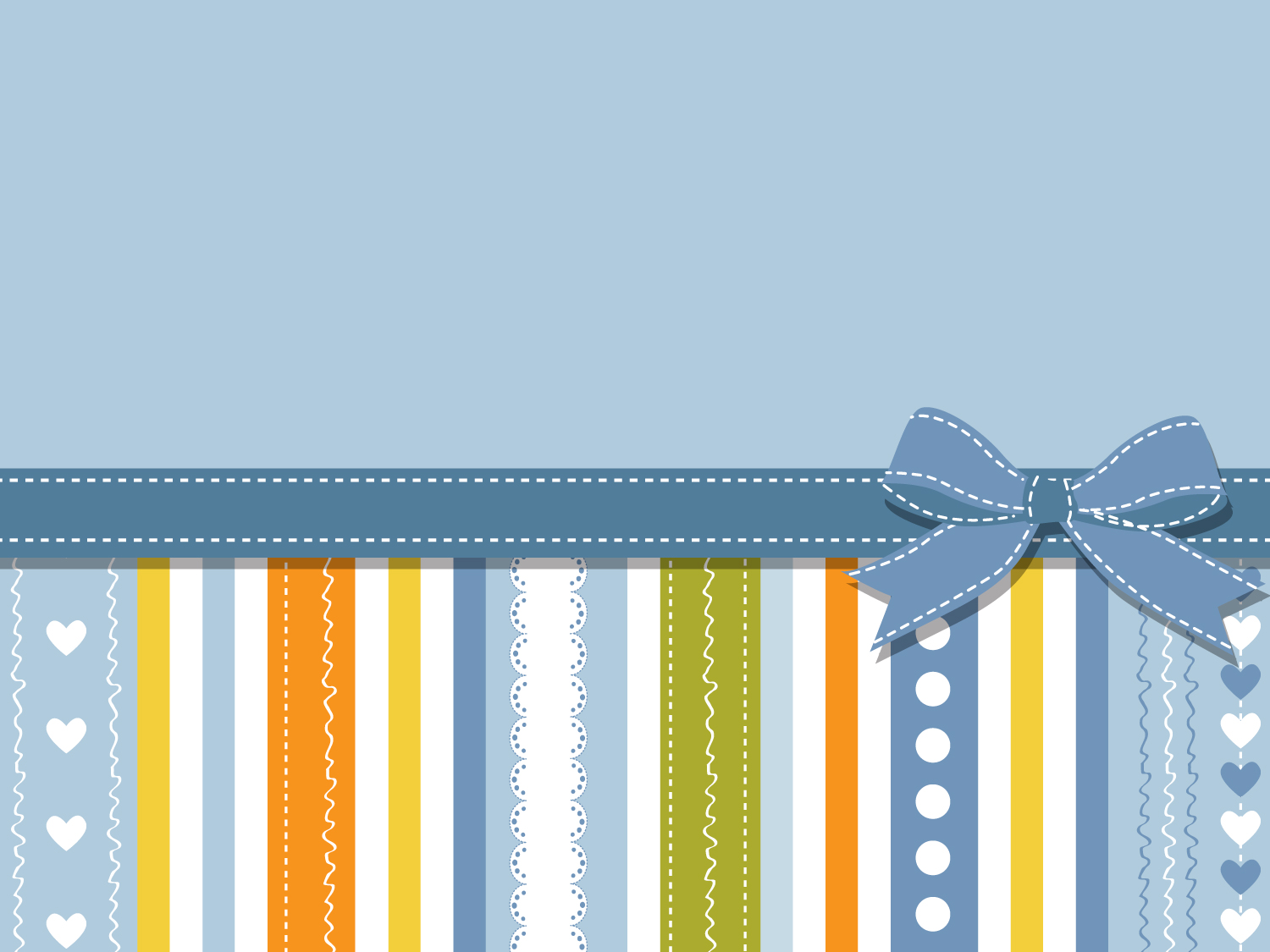 Каково волокно, таково и полотно 30 баллов
К эргономическим свойствам относятся гигроскопичность, воздухопроницаемость, водоупорность и ….
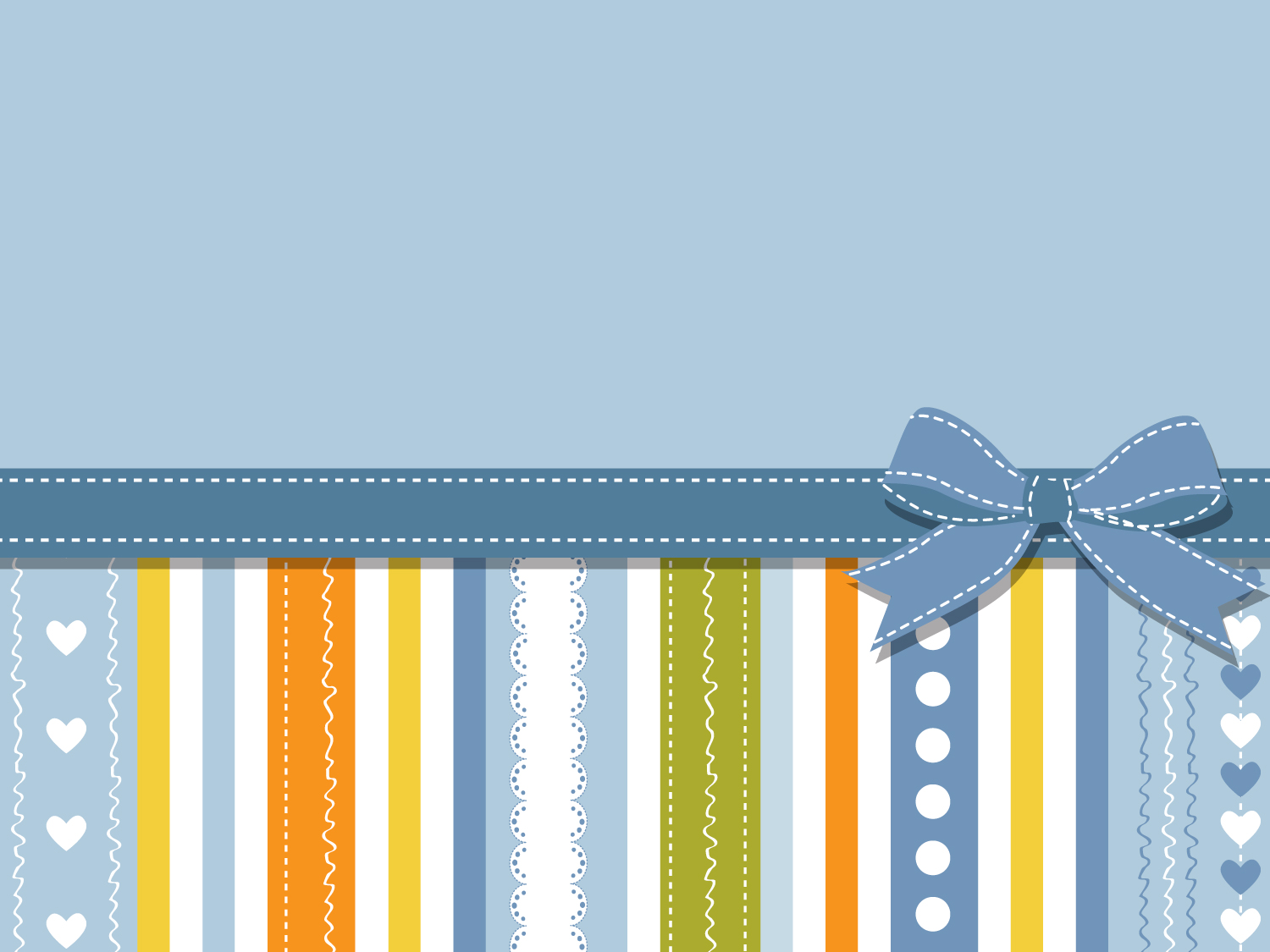 Каково волокно, таково и полотно 40 баллов
Назовите технологические свойства
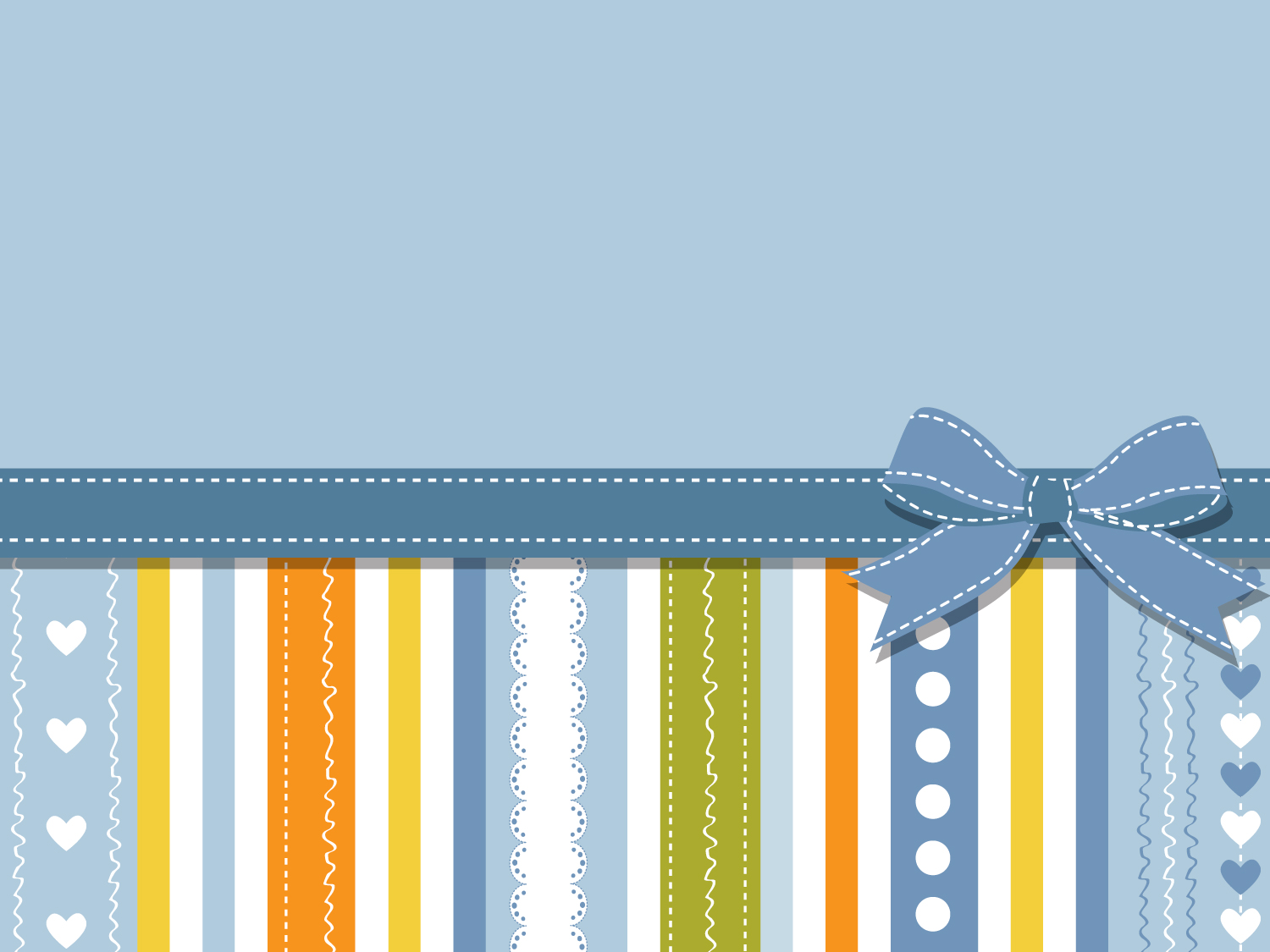 Каково волокно, таково и полотно 50 баллов
Перечислите физические свойства тканей
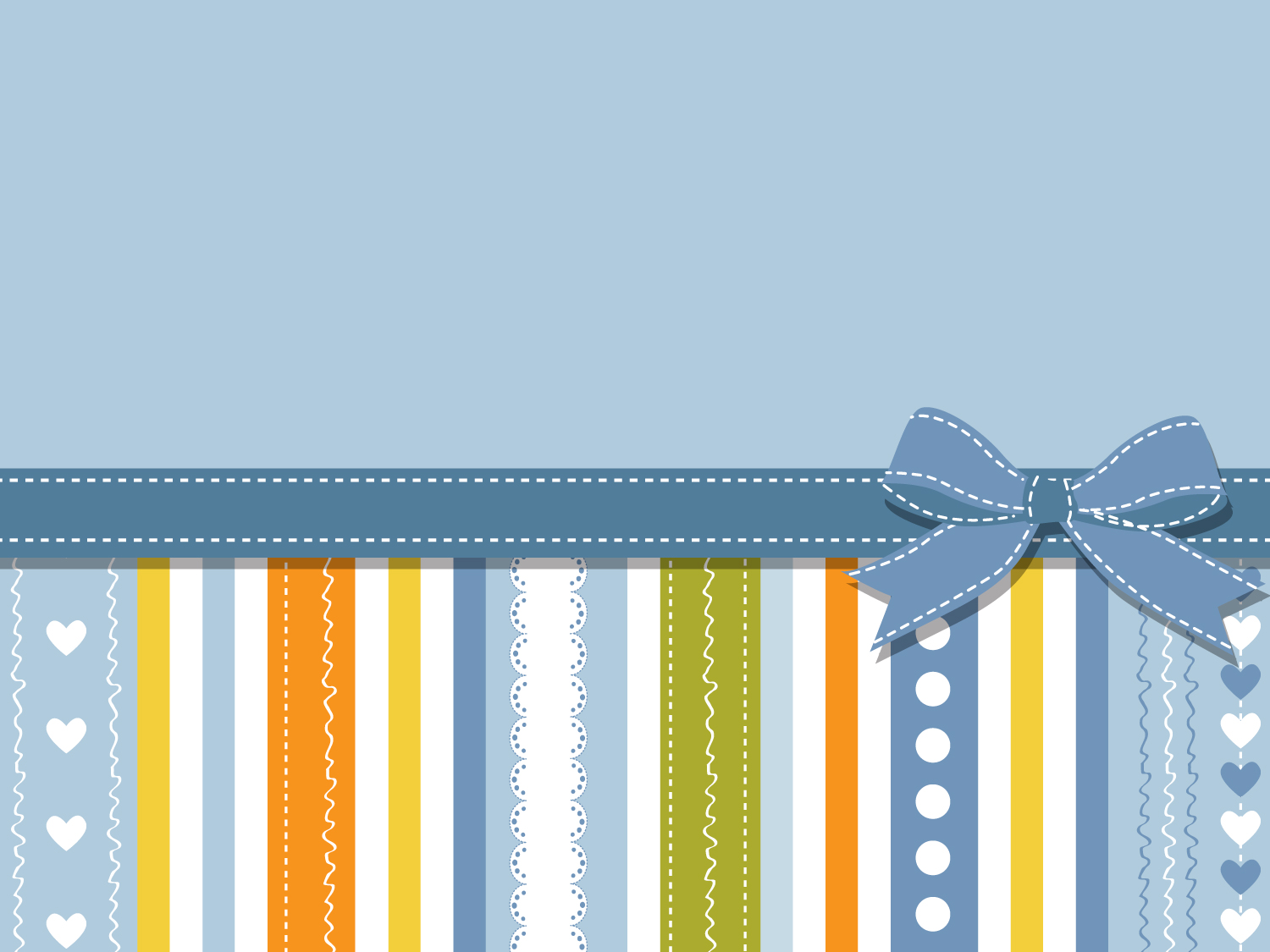 И нет того, кто не был рад, примерить из него наряд! 10 баллов
Пушист, да не пух,
И бел, да не снег,
На поле растёт
Замечательный мех
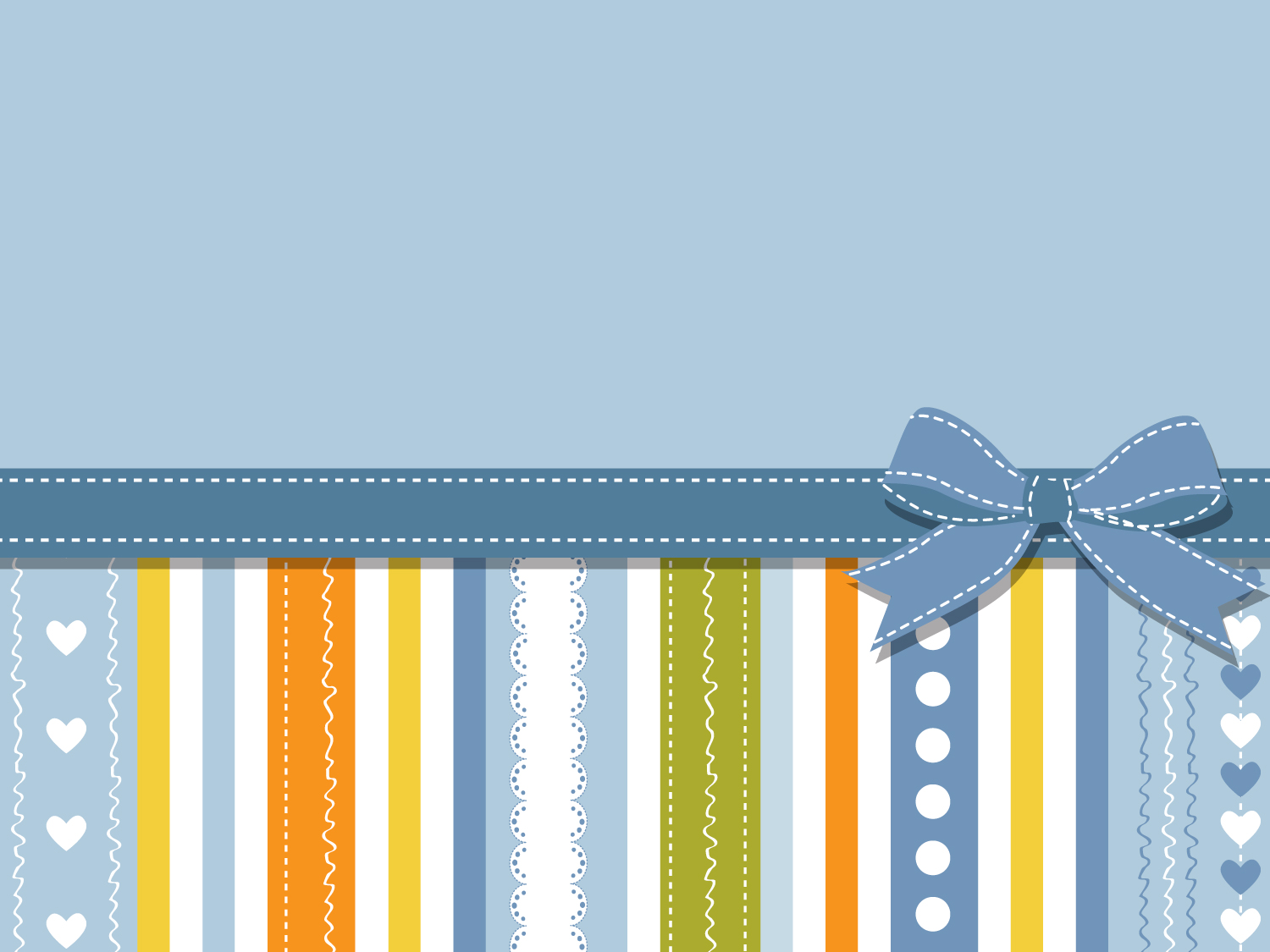 И нет того, кто не был рад, примерить из него наряд! 20 баллов
Топили, сушили, колотили, рвали, крутили, ткали, на стол клали.
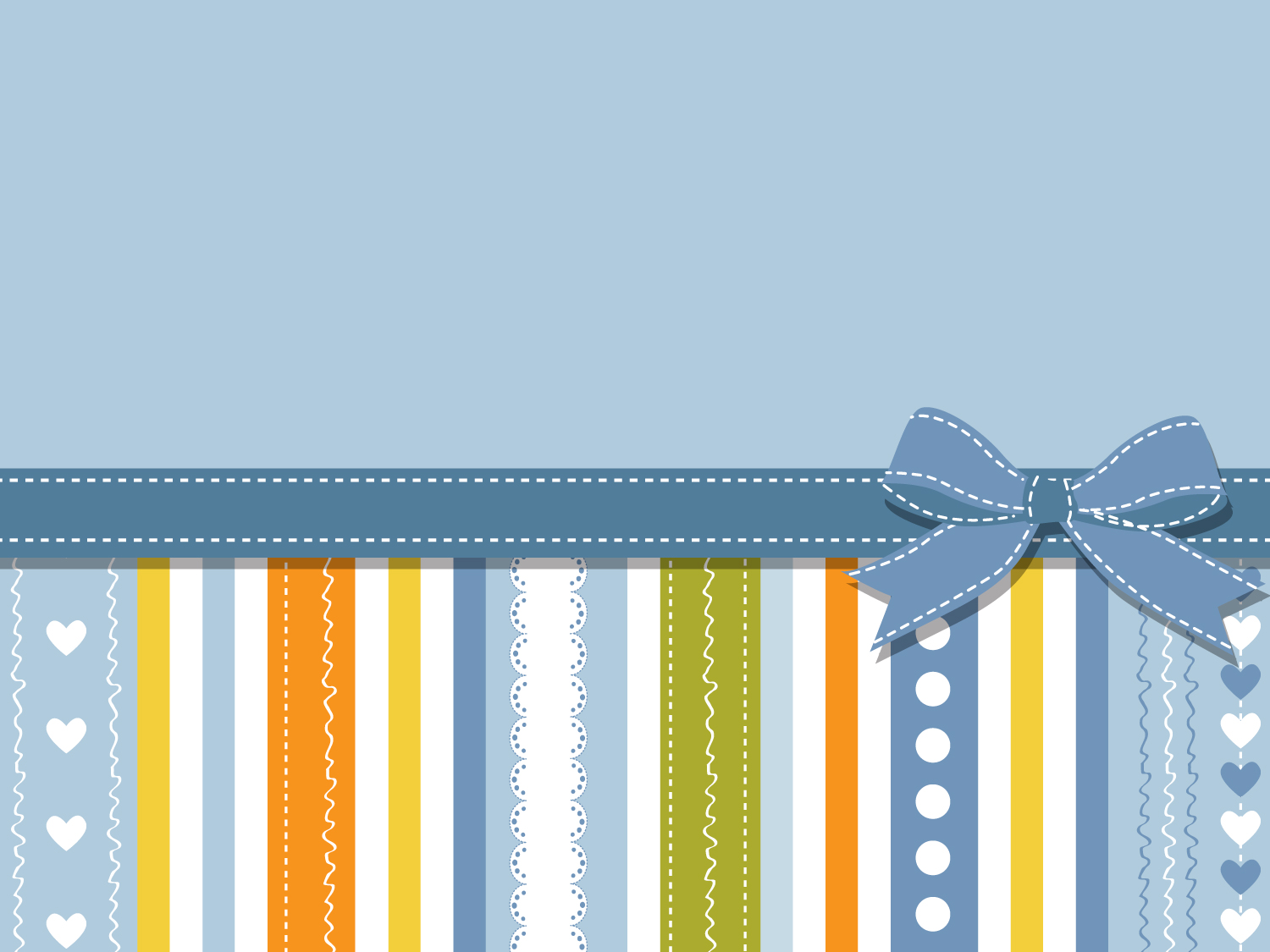 И нет того, кто не был рад, примерить из него наряд! 30 баллов
У какой ткани больше осыпаемость у хлопчатобумажной или льняной?
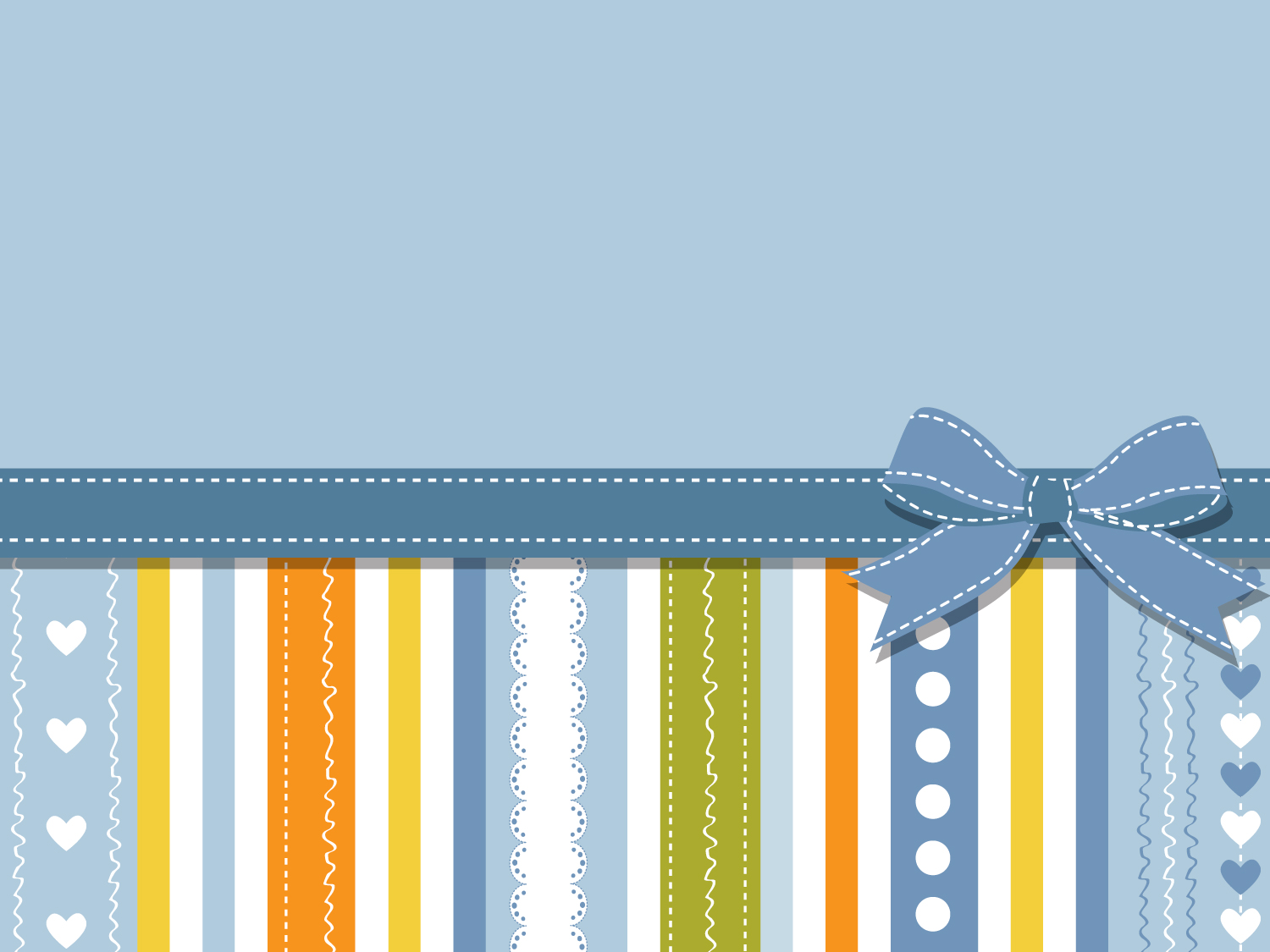 И нет того, кто не был рад, примерить из него наряд! 40 баллов
Какова сминаемость у тканей из хлопка и льна?
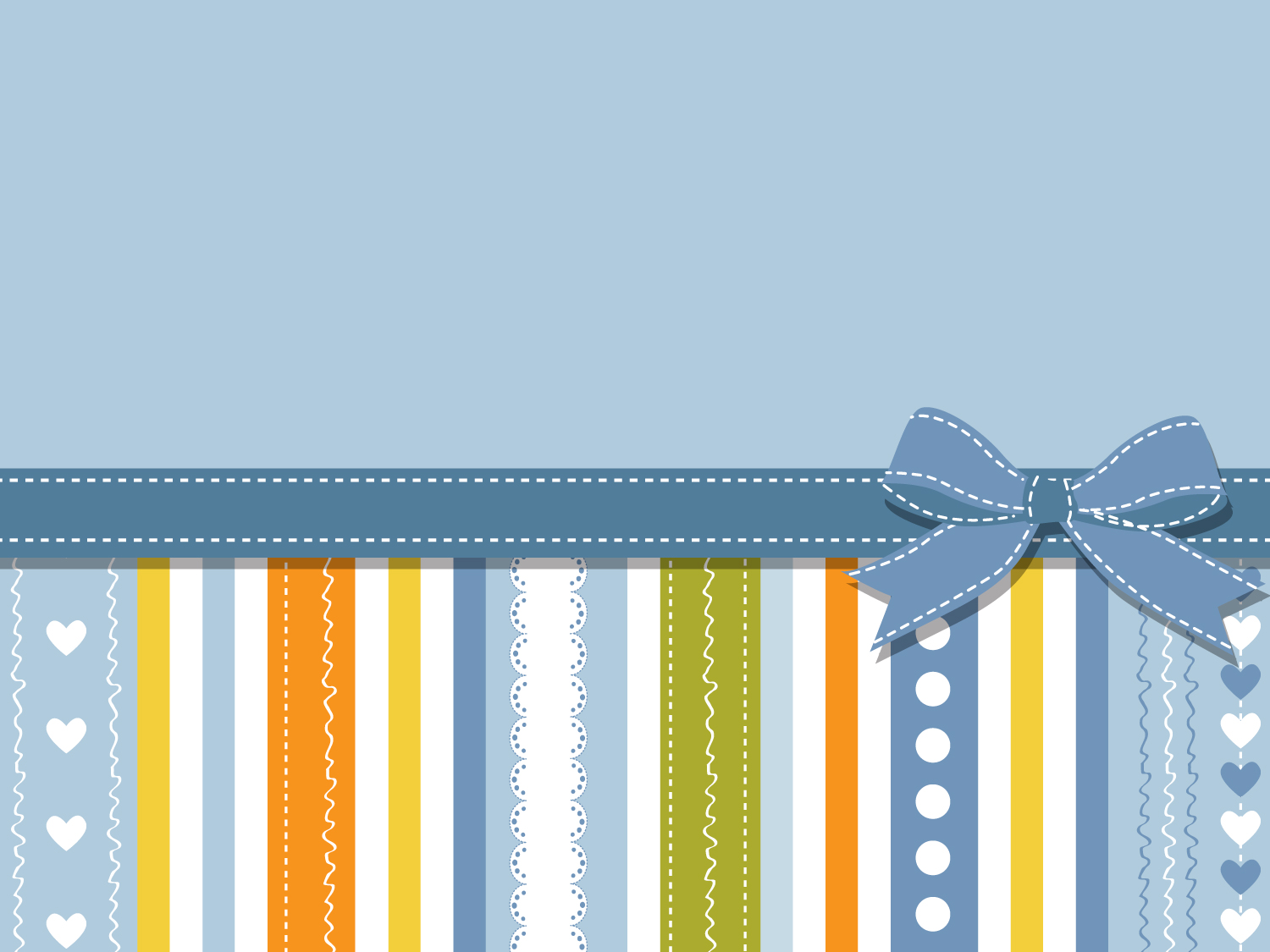 И нет того, кто не был рад, примерить из него наряд! 50 баллов
Какой драпируемостью обладают ткани изо льна?
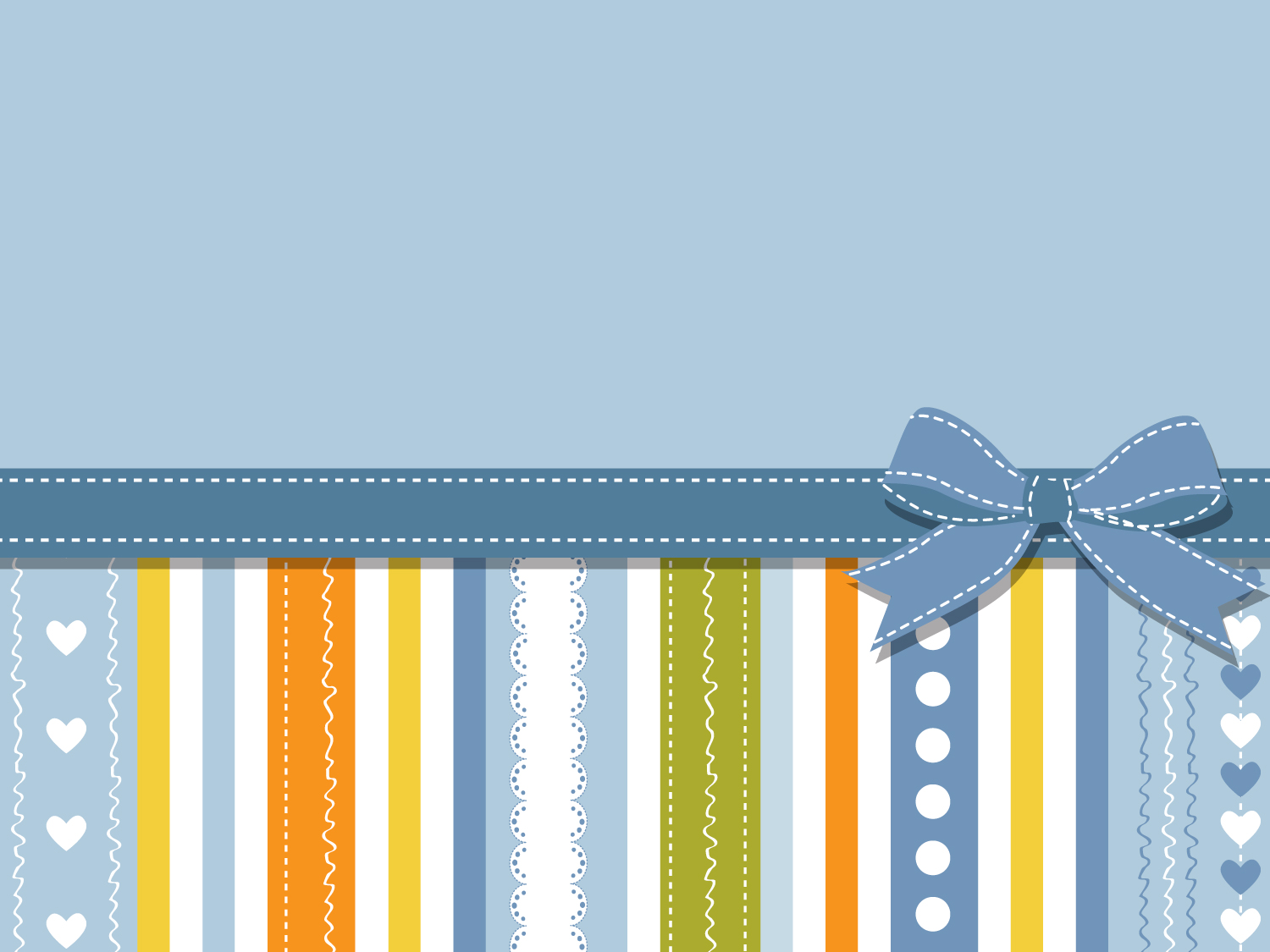 Секреты химических волокон10 баллов
Какие волокна относятся к химическим?
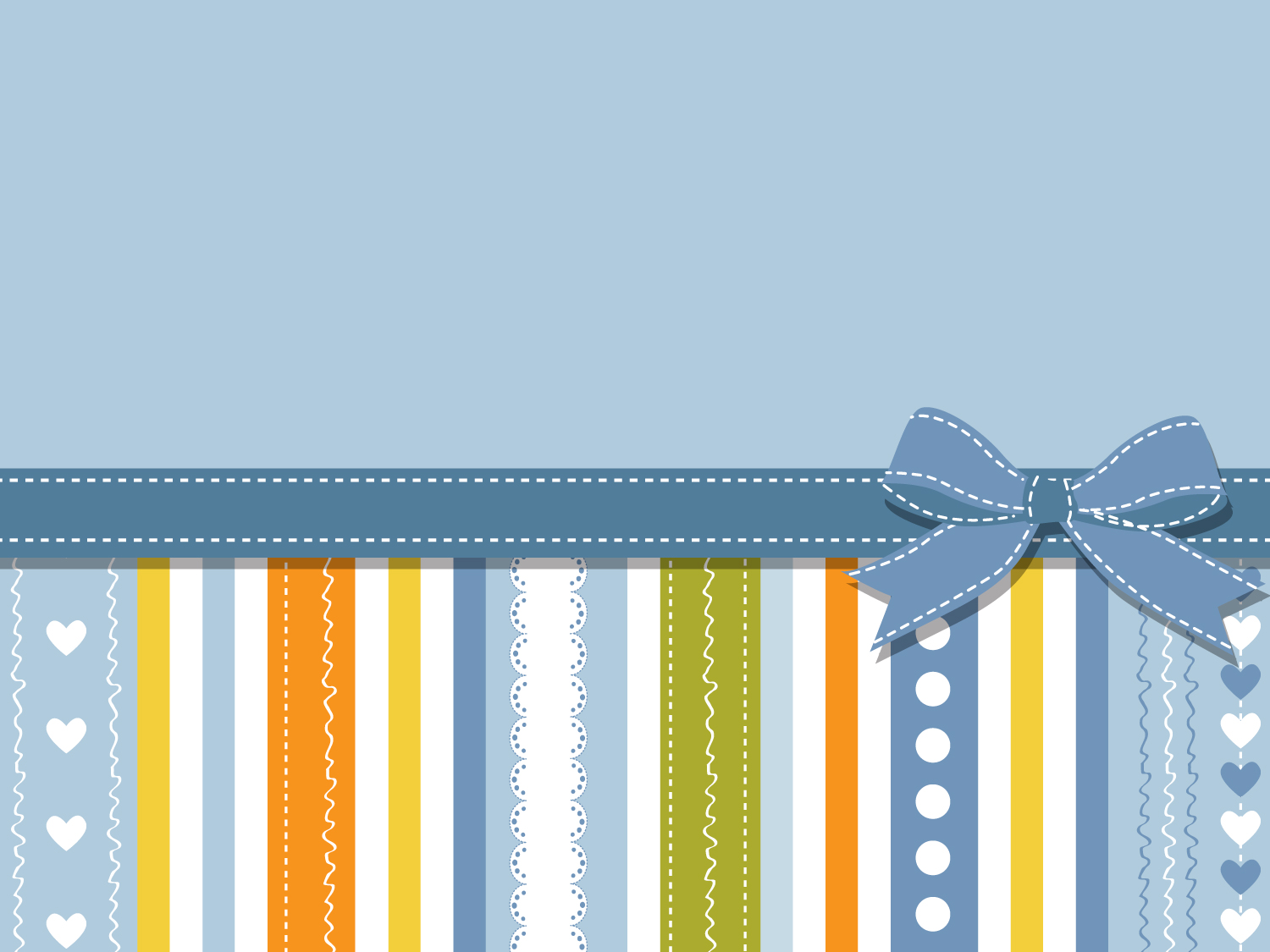 Секреты химических волокон20 баллов
Что является сырьем для получения искусственных волокон?
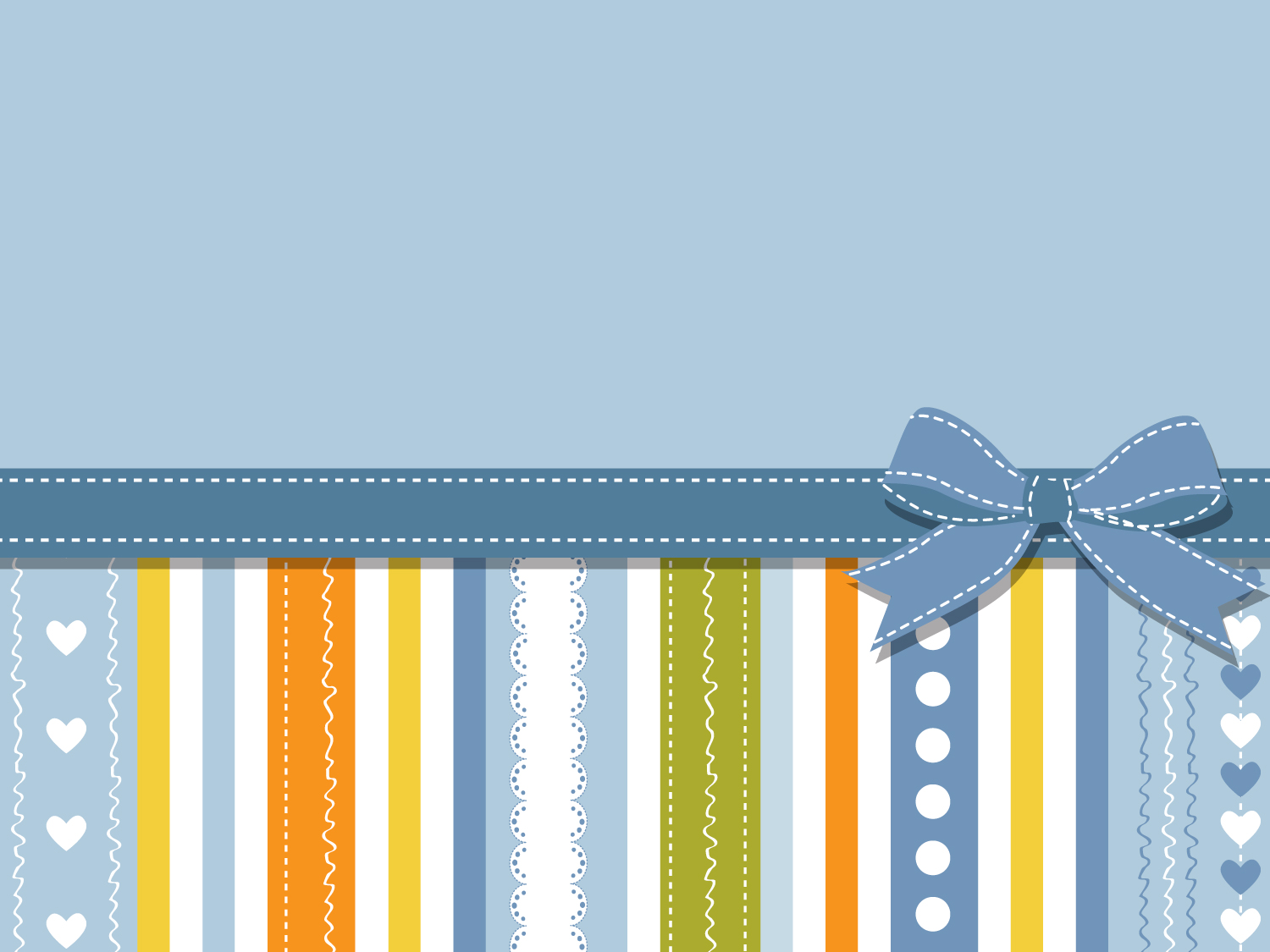 Секреты химических волокон30 баллов
Что является сырьем для получения синтетических волокон?
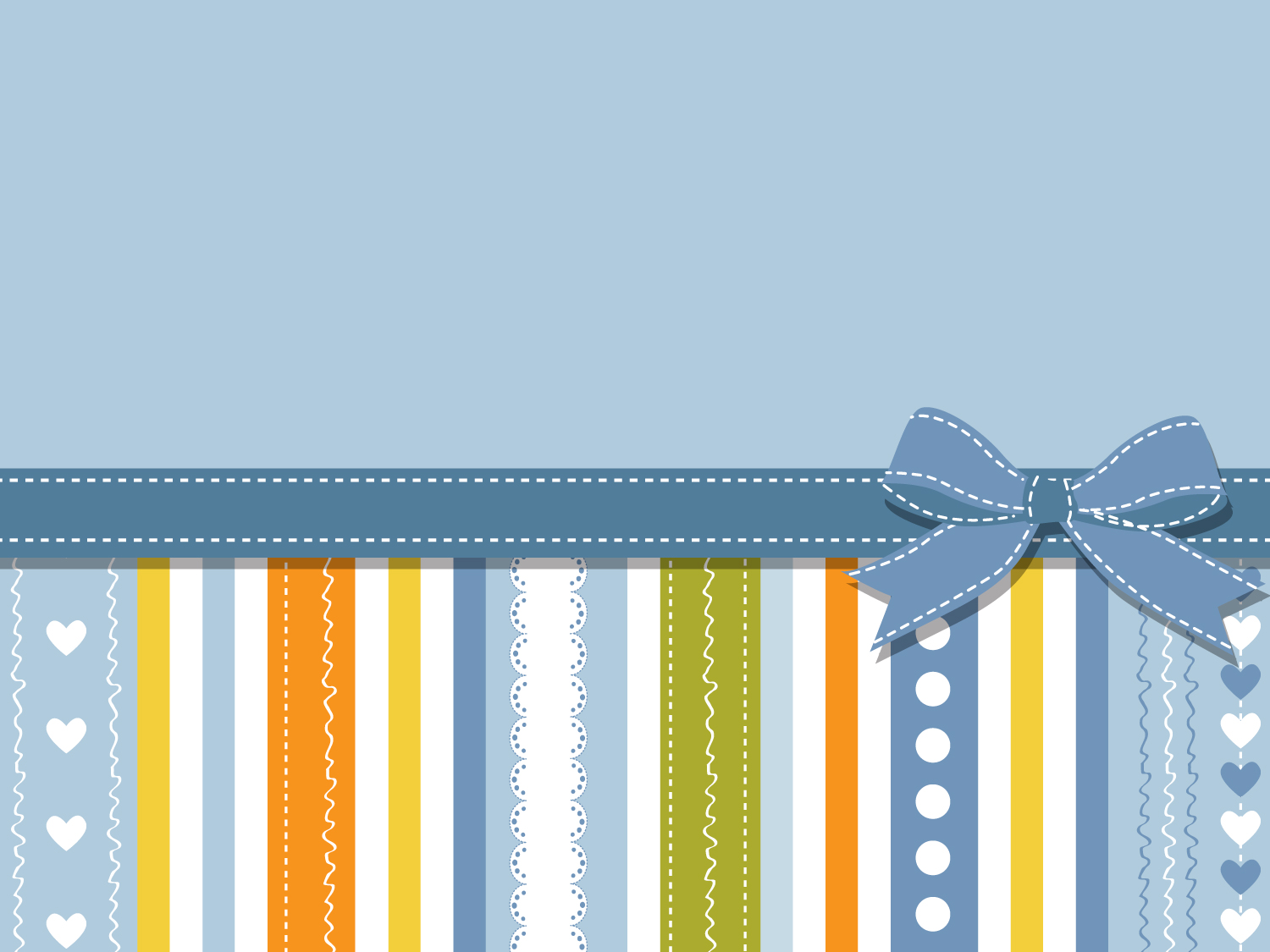 Секреты химических волокон40 баллов
Назовите отрицательные качества искусственных тканей?
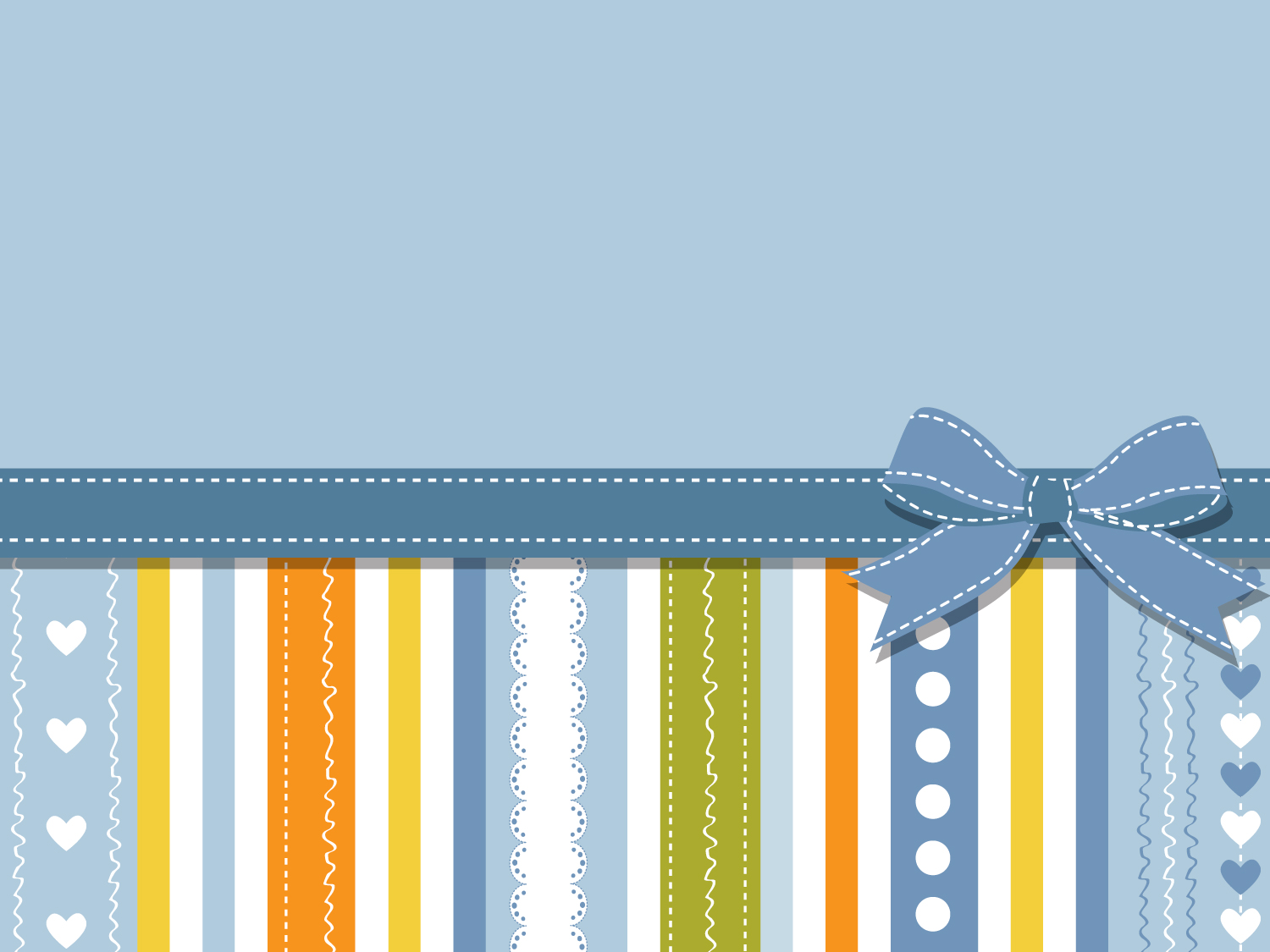 Секреты химических волокон50 баллов
Где используют ткани из химических волокон?
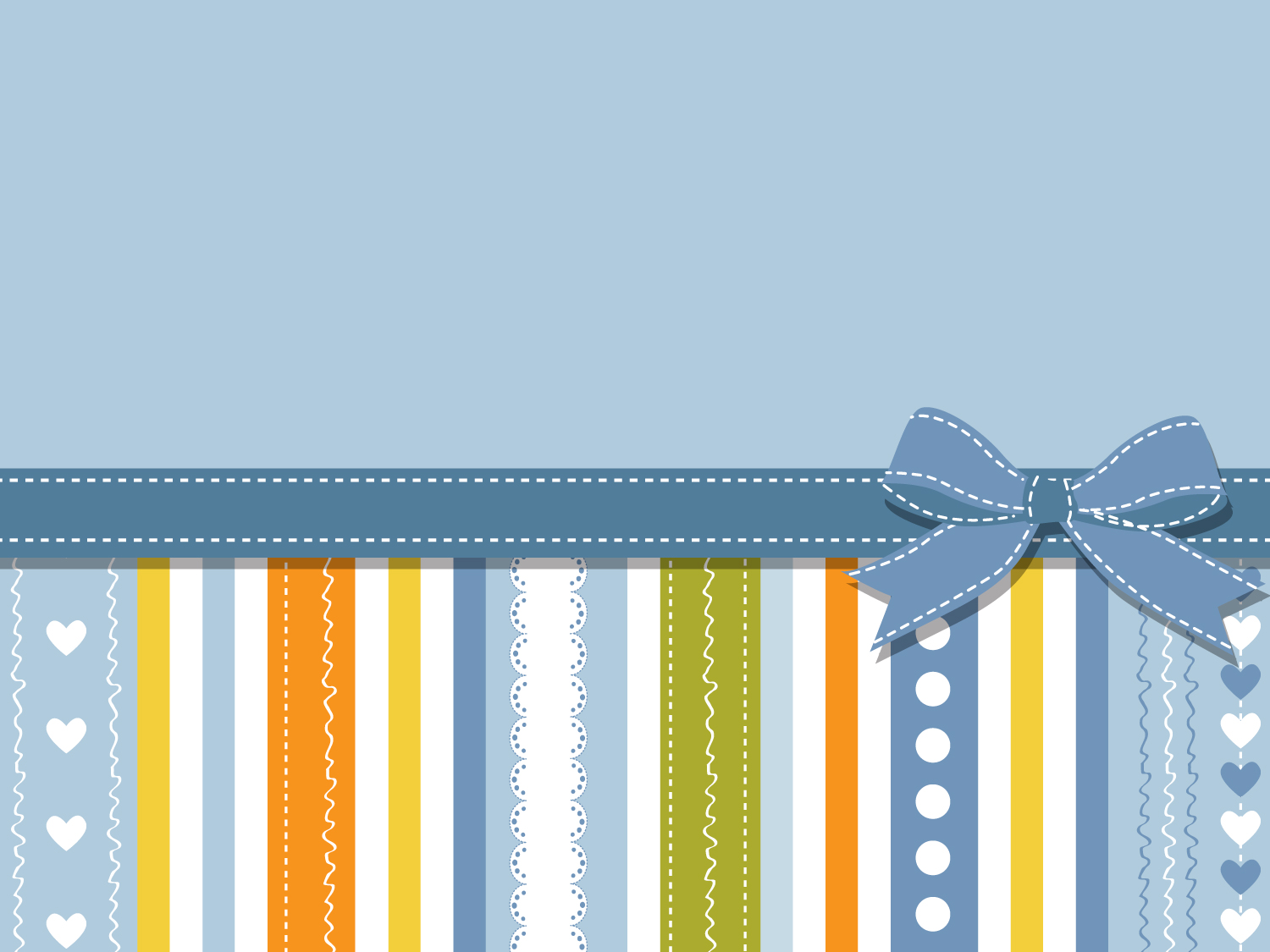